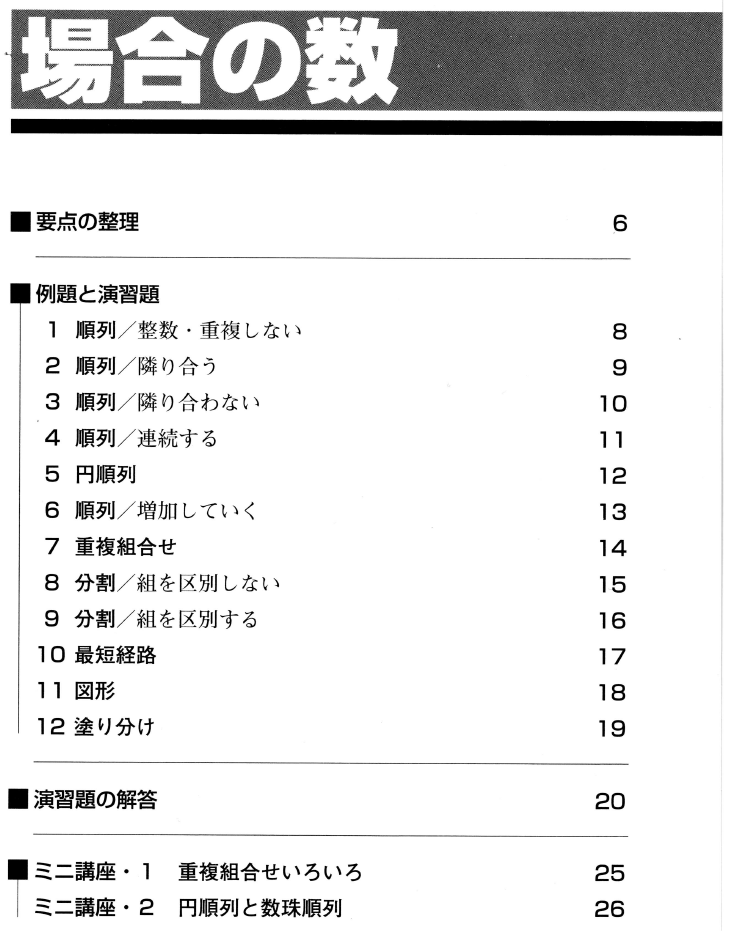 １：順列/整数・重複しない (1)
１：順列/整数・重複しない (3)
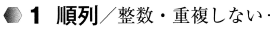 １：順列/整数・重複しない (4)
１：順列/整数・重複しない (2)
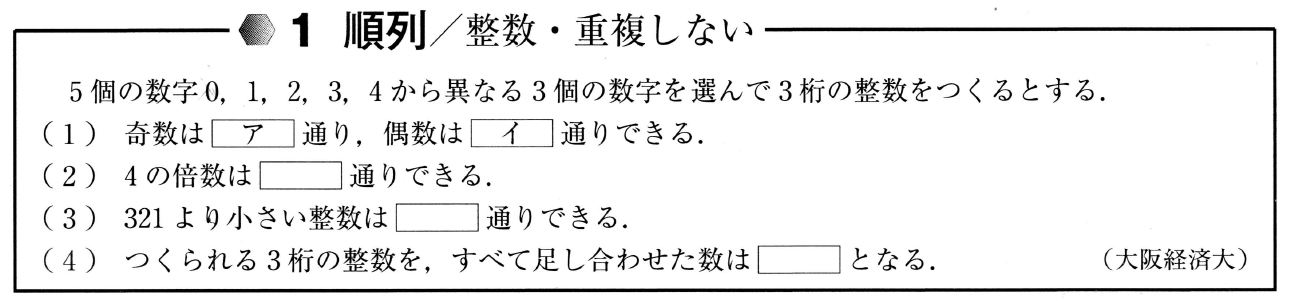 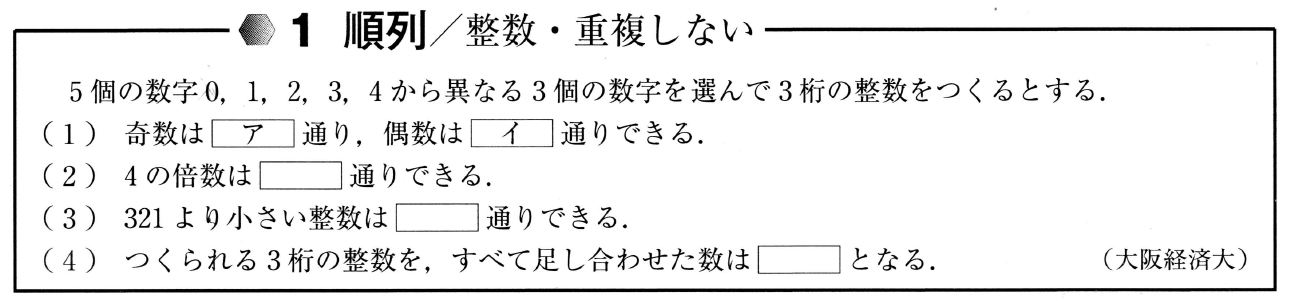 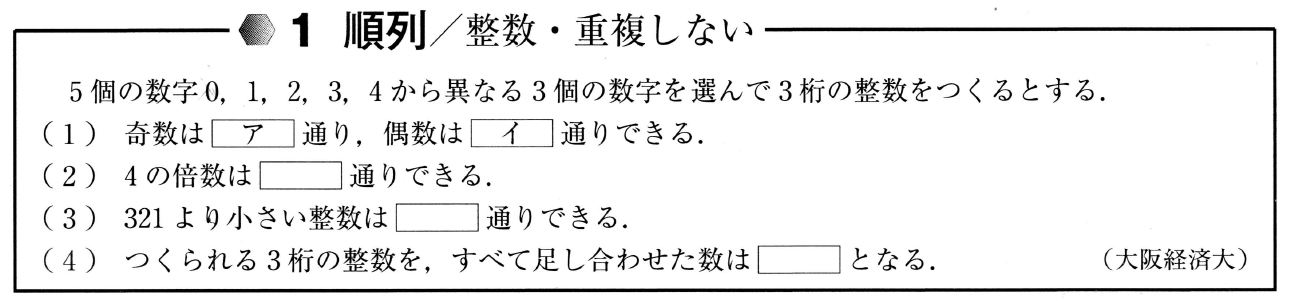 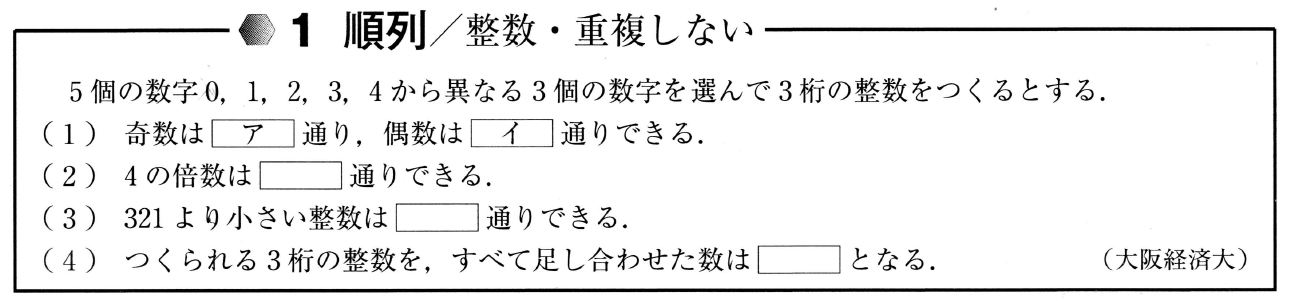 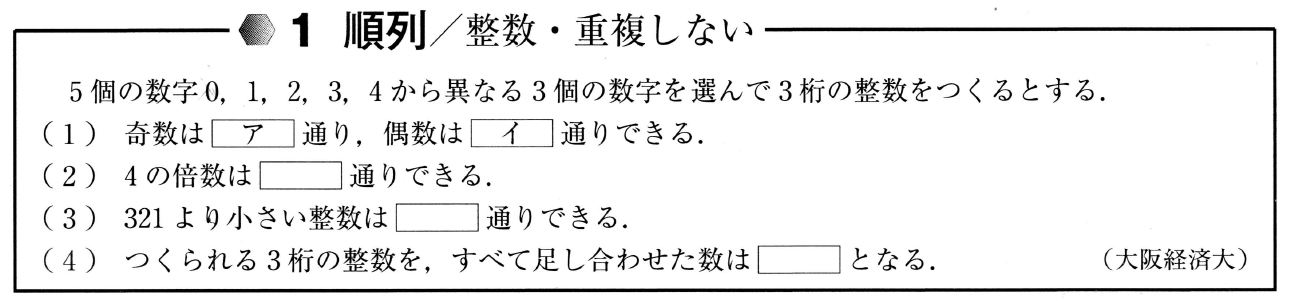 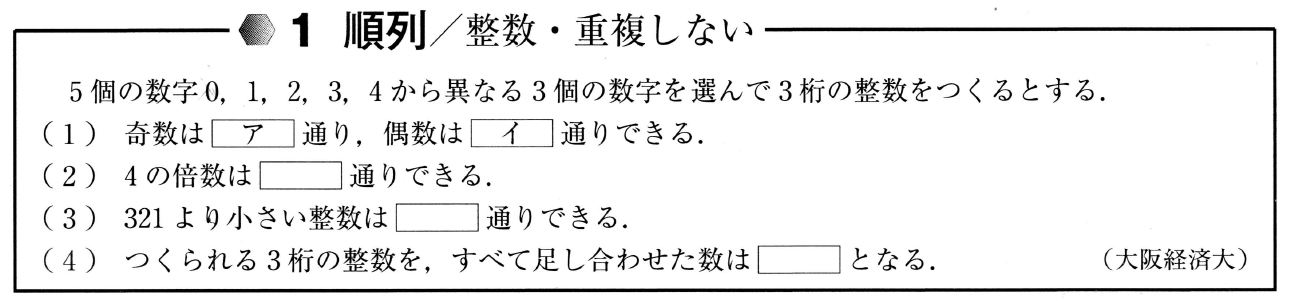 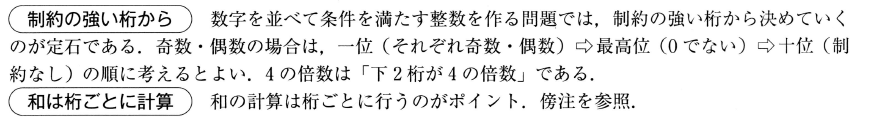 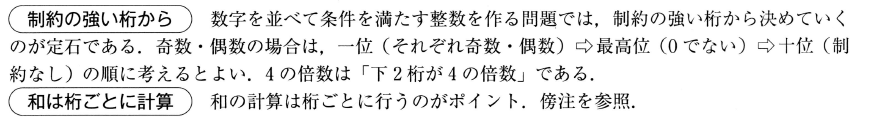 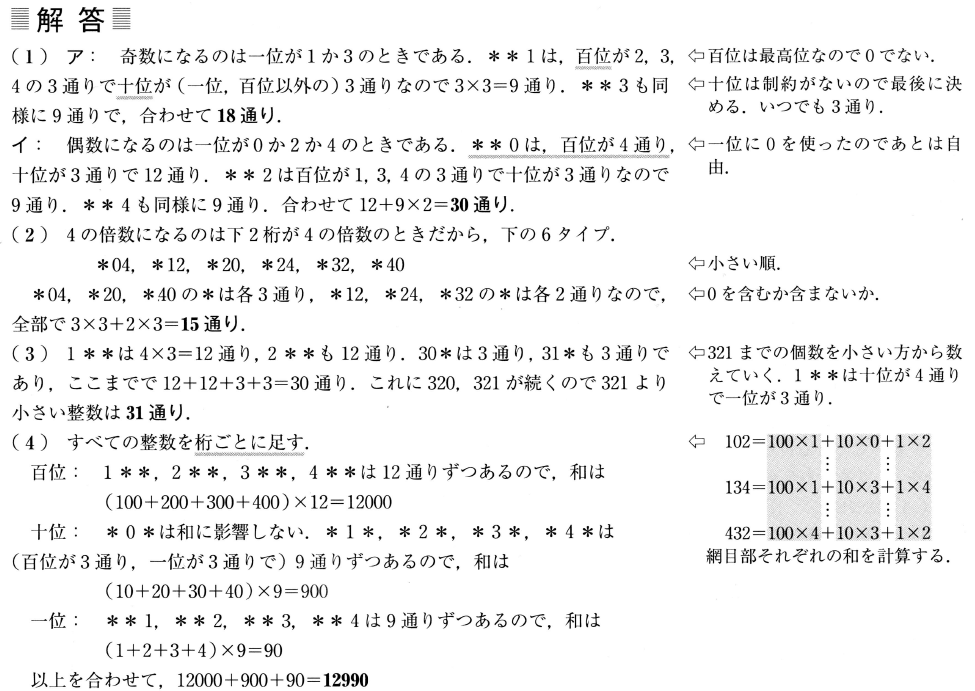 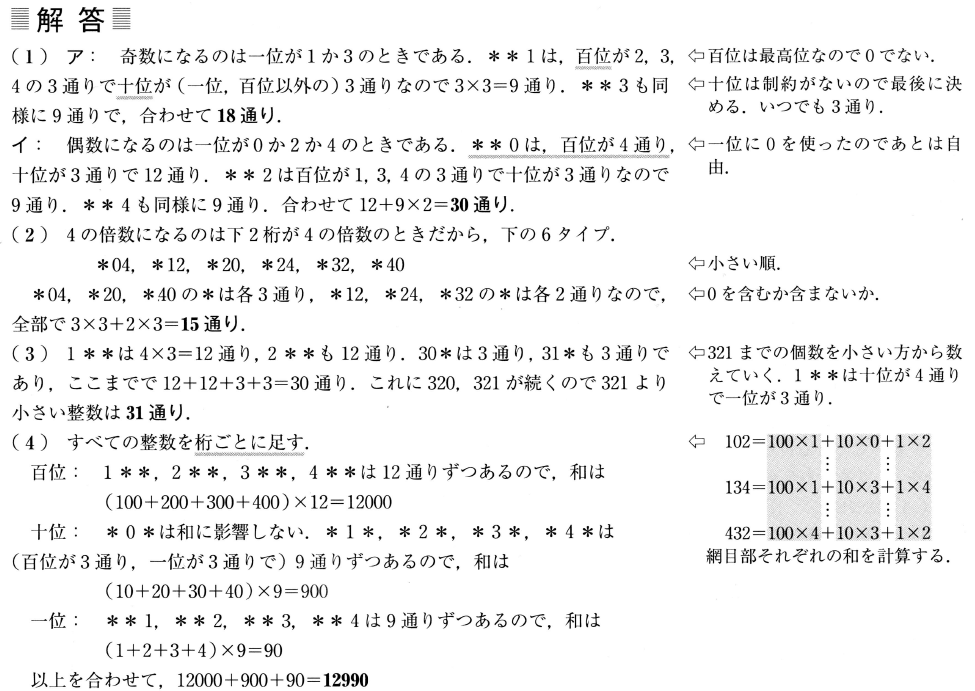 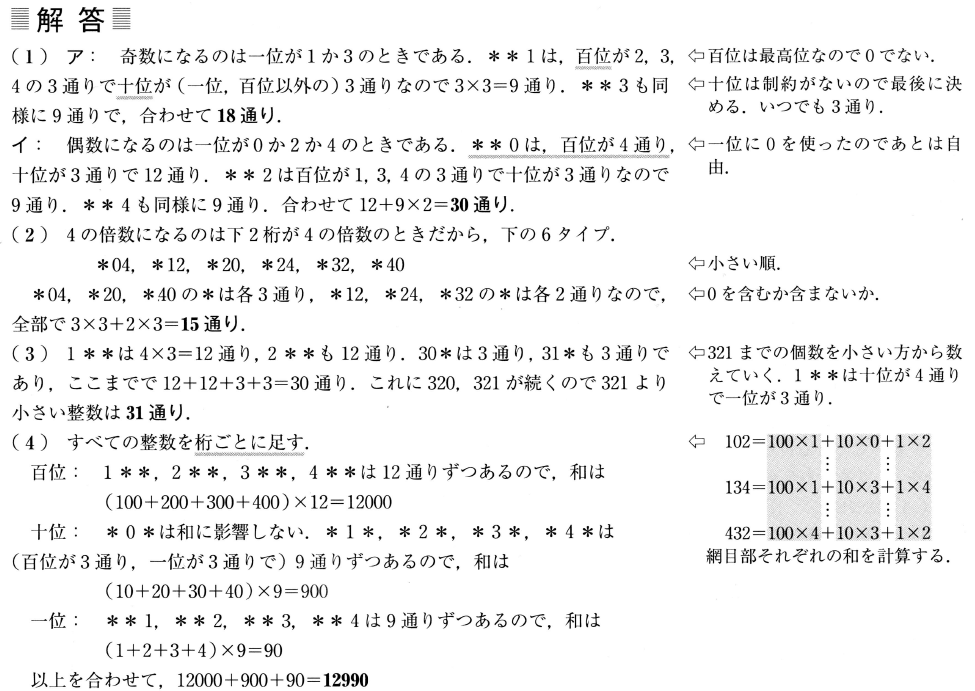 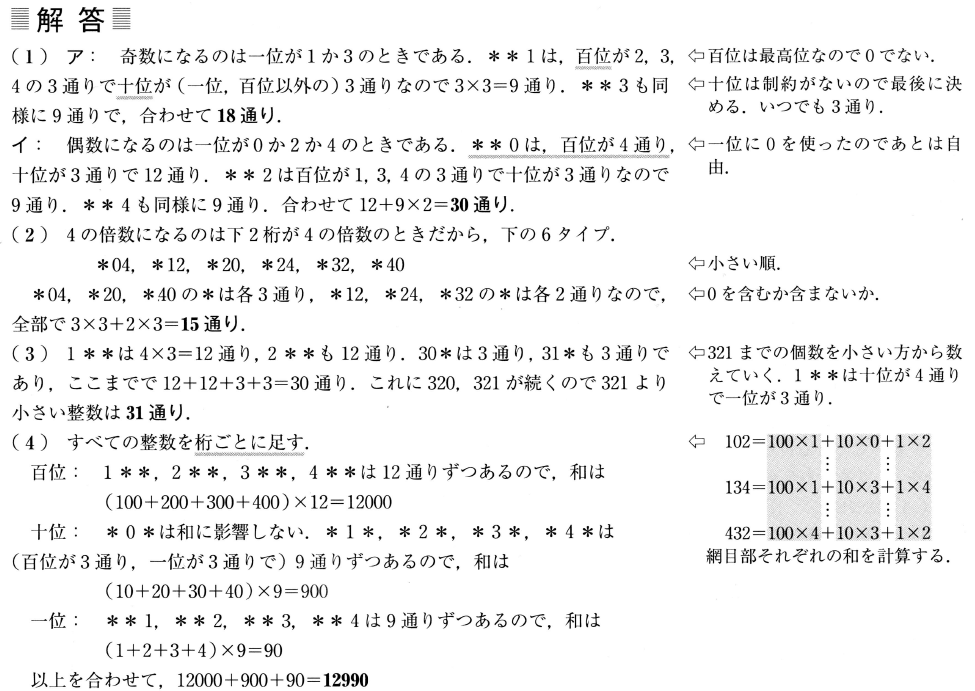 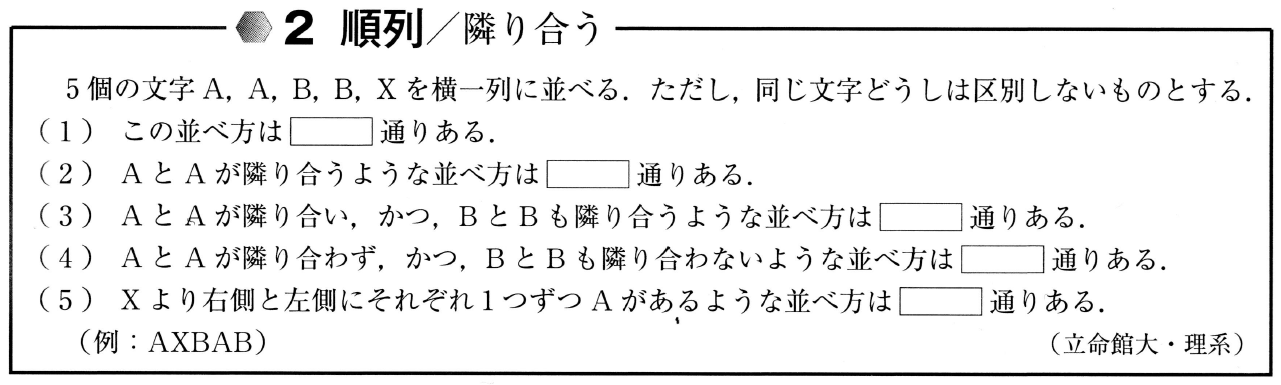 ２：順列/隣り合う(1)
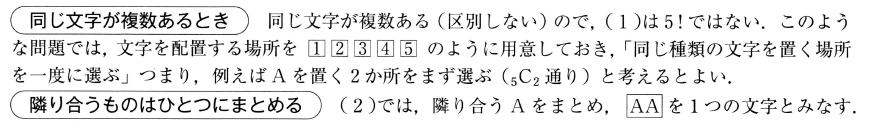 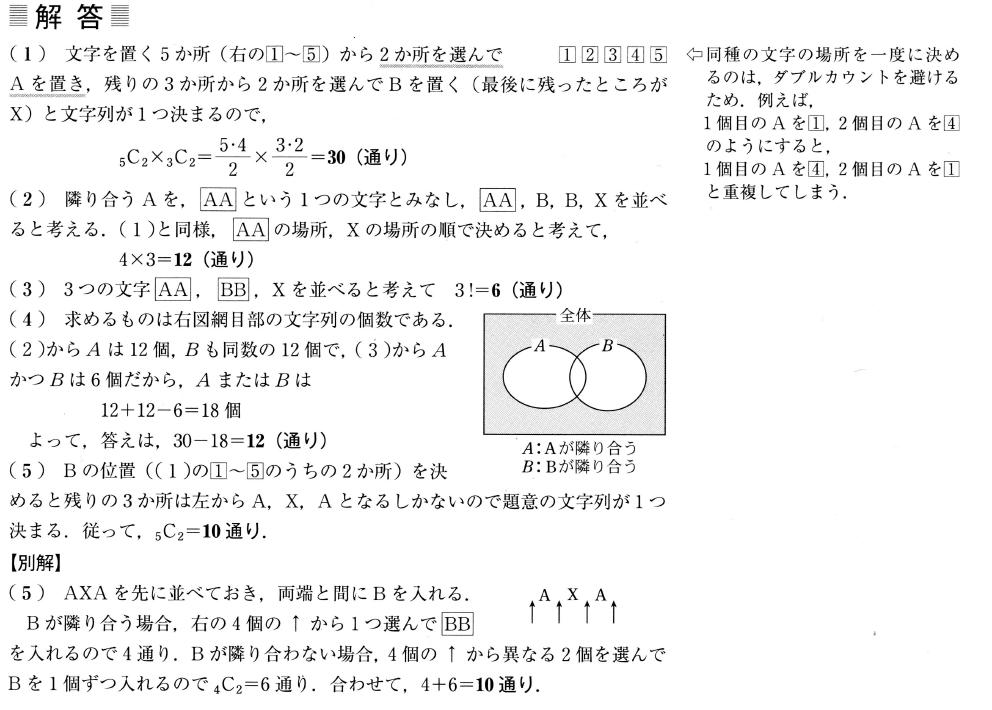 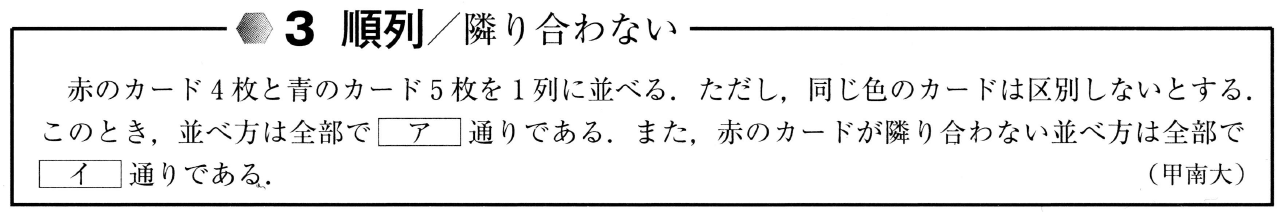 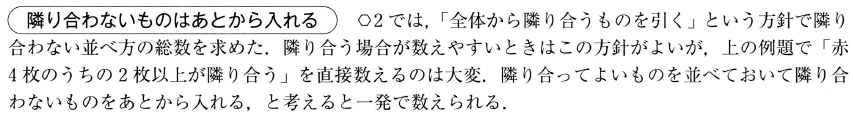 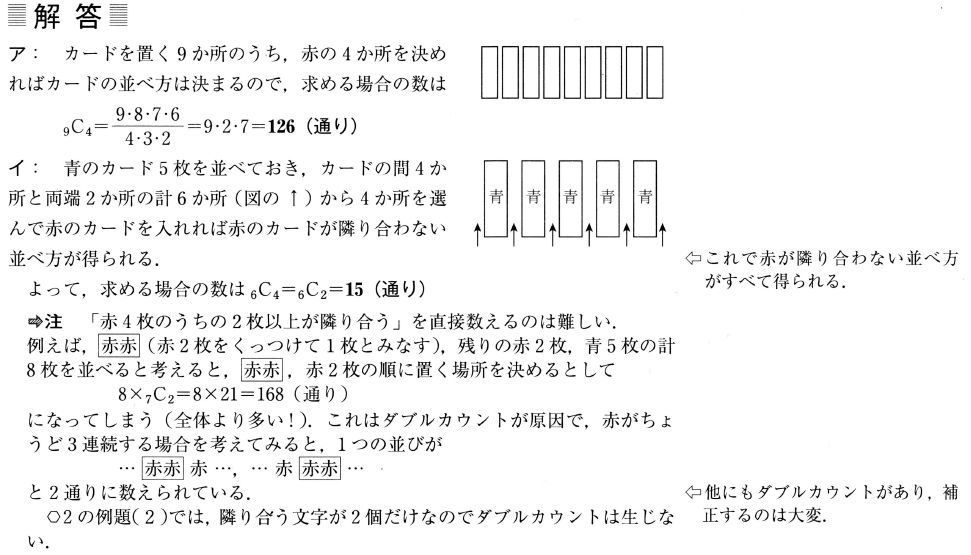 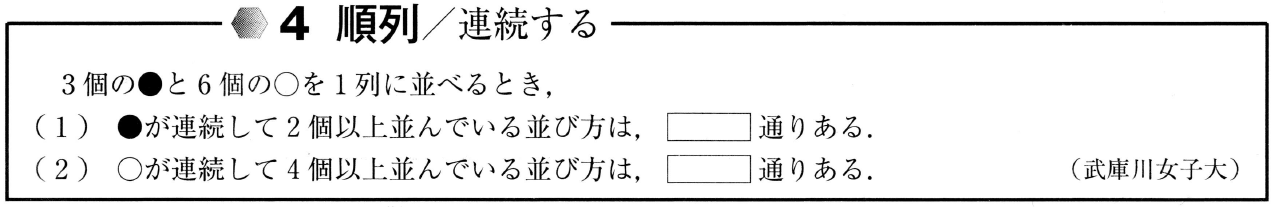 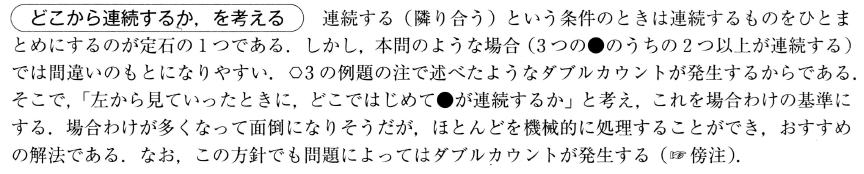 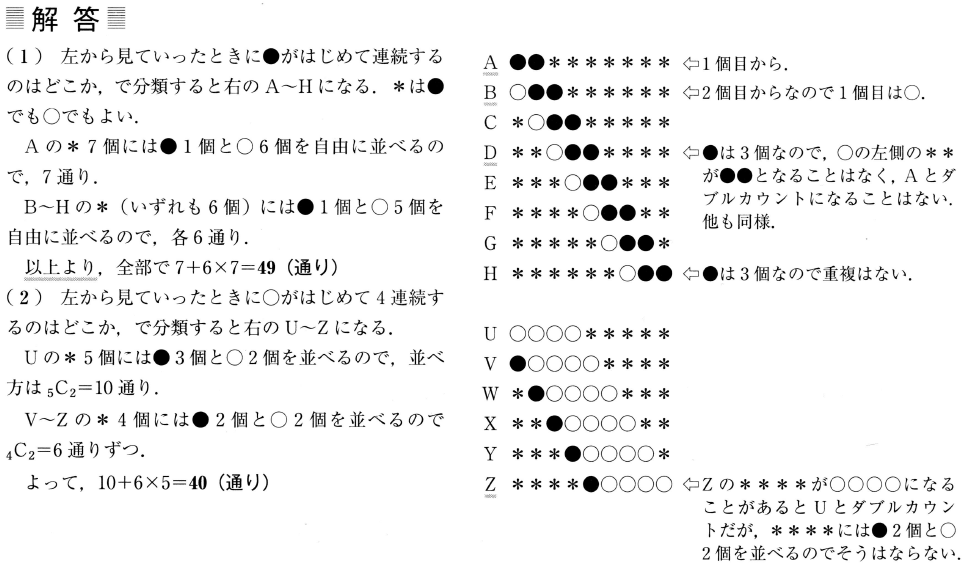 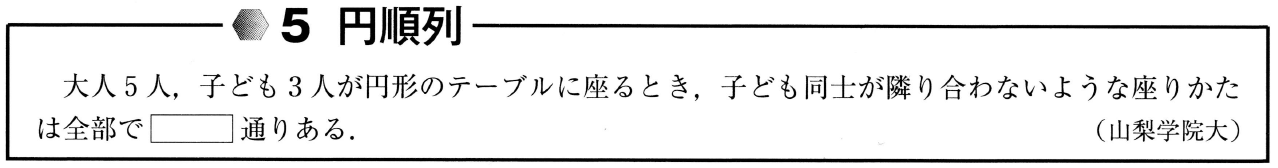 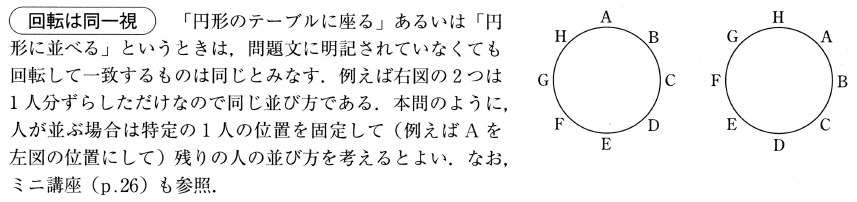 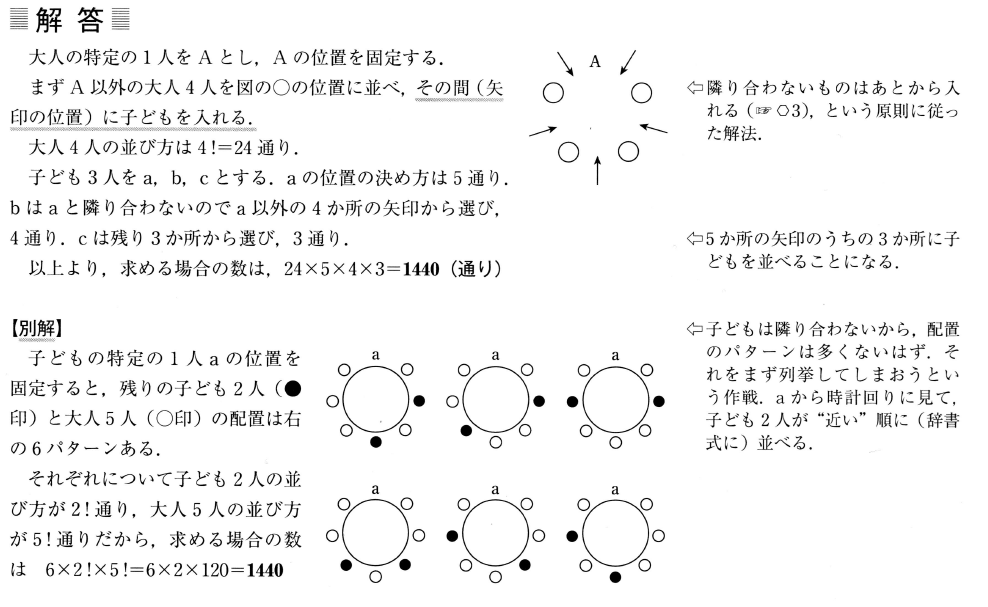 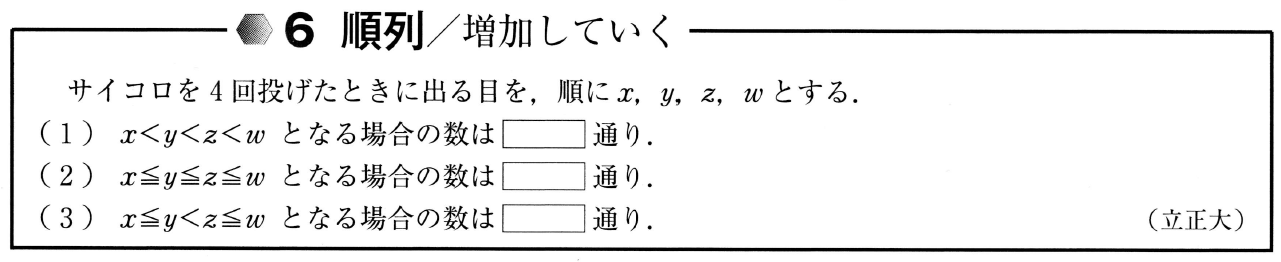 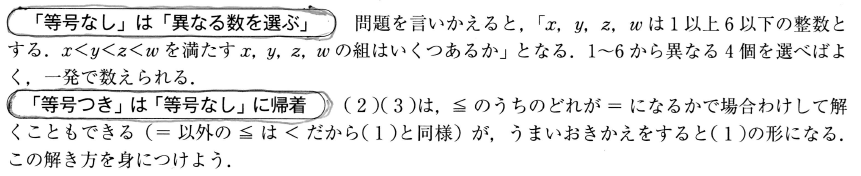 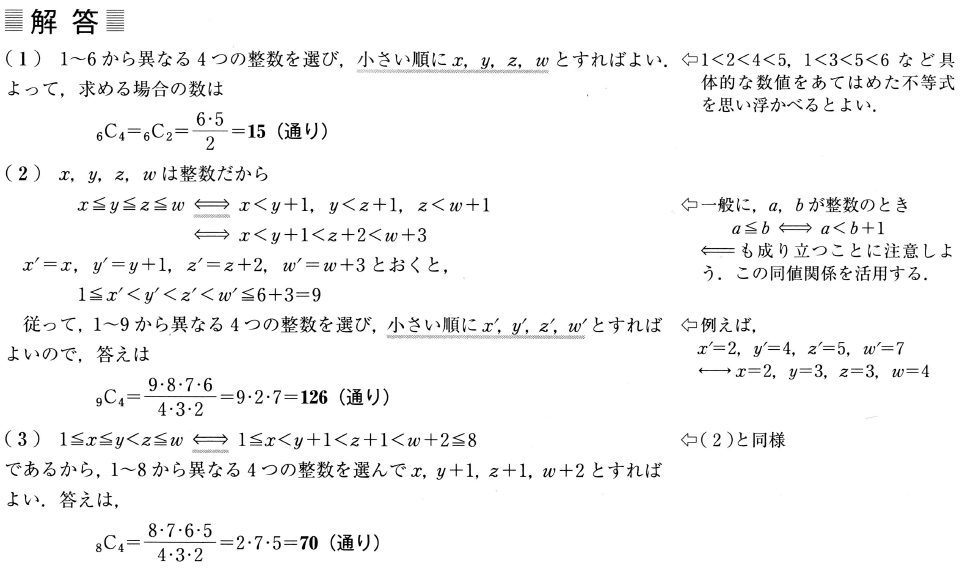 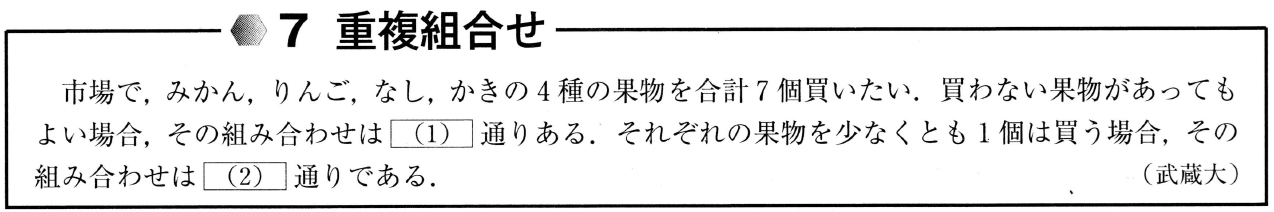 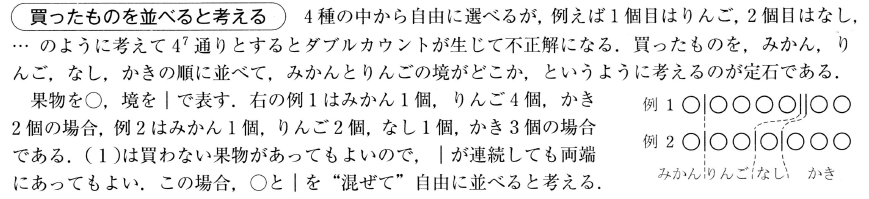 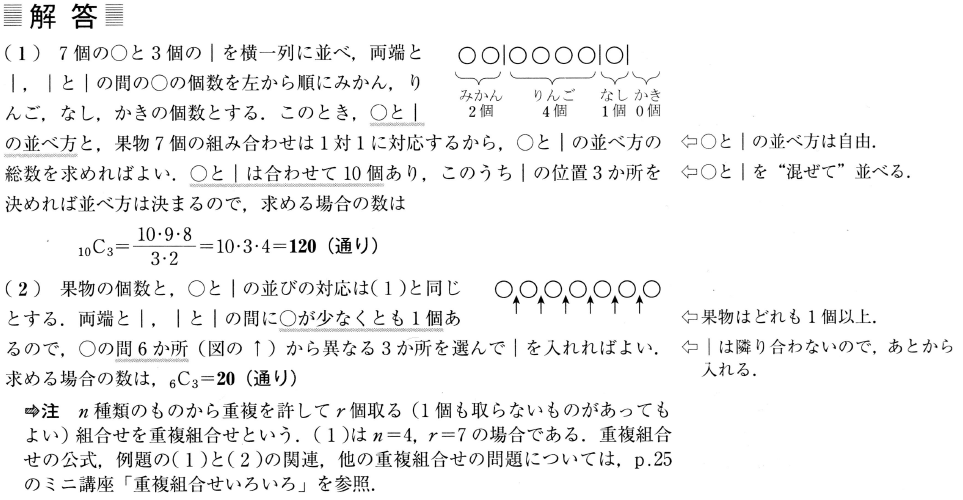 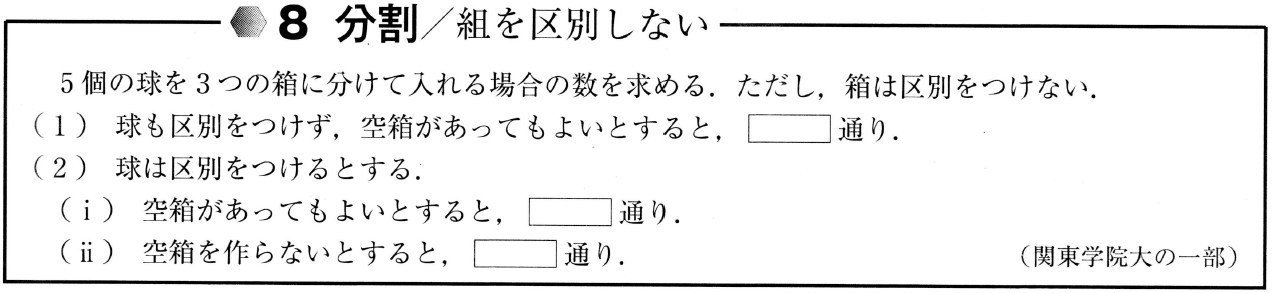 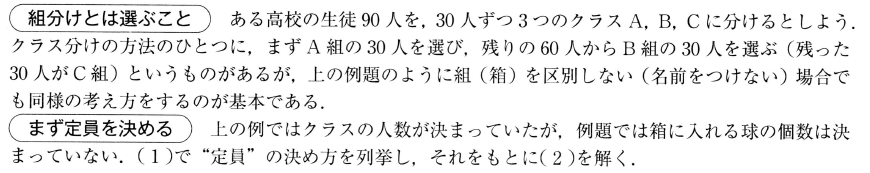 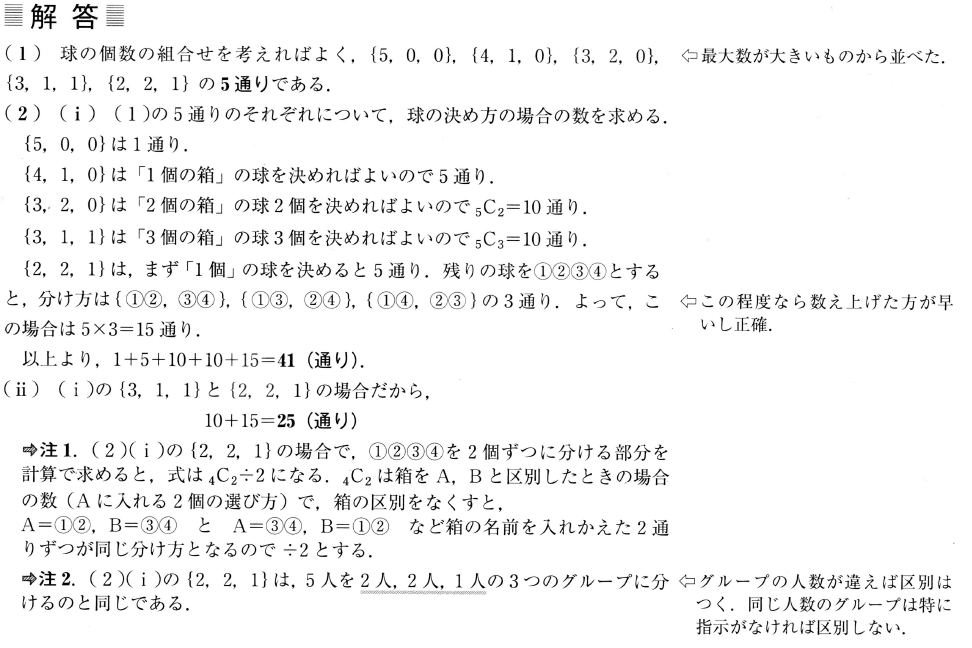 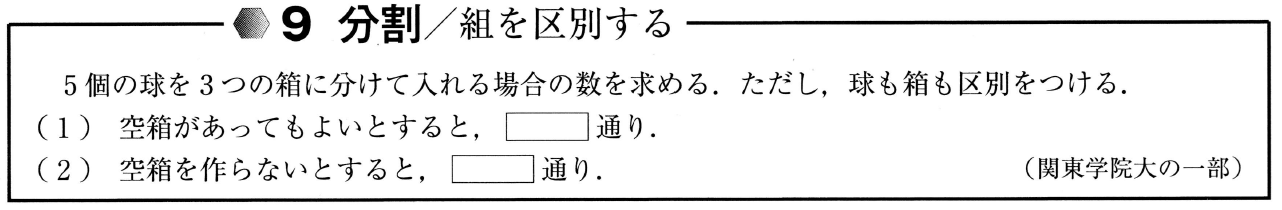 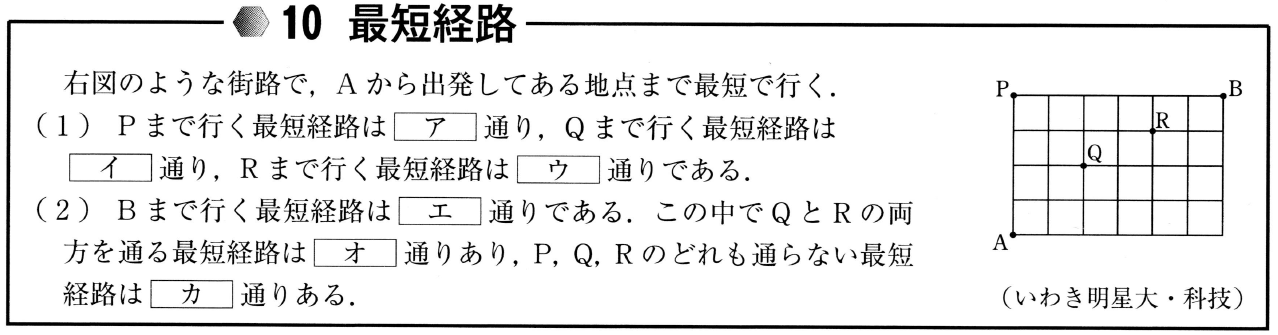 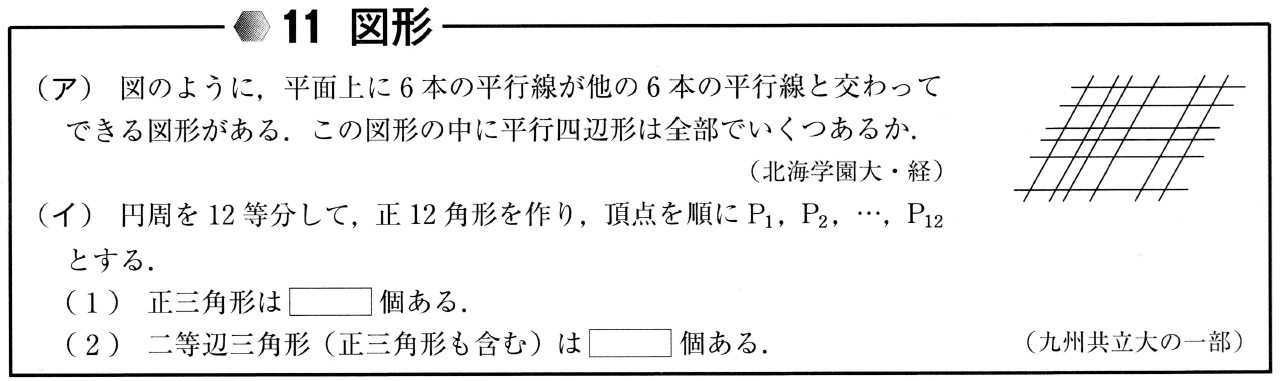 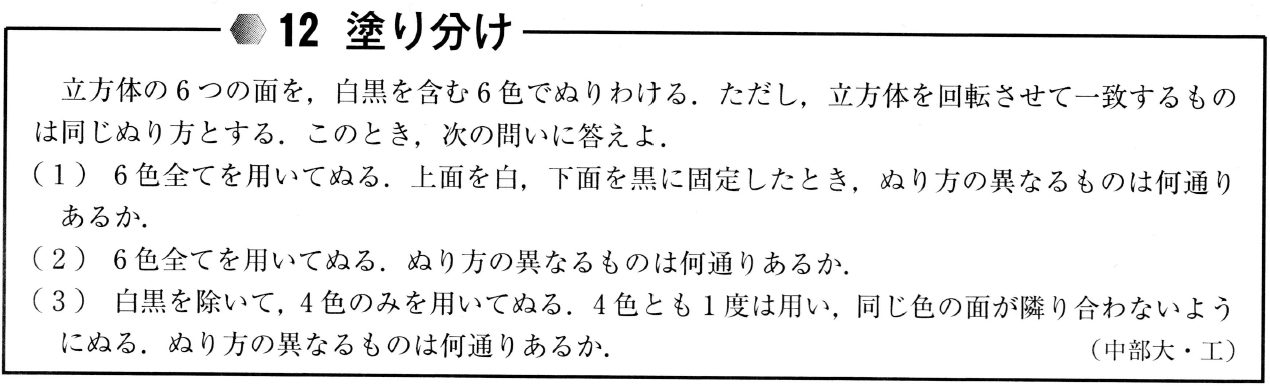